1.字体统一
表格
表格美化
2.颜色
3.图片
4.形状
信息图表
2021年全球手机销量
Global mobile phone sales in 2021
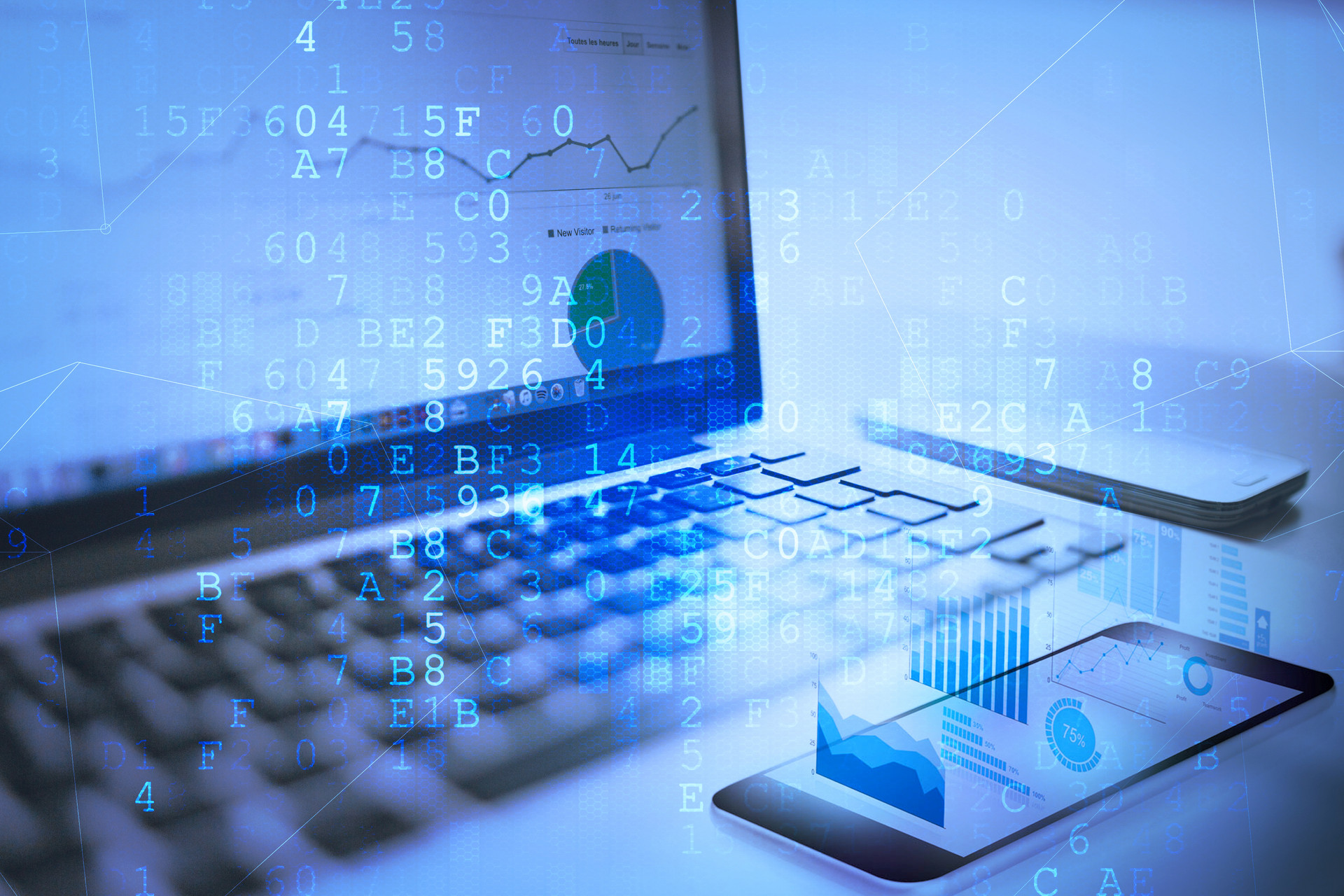 六种手机销量对比
Mobile phone sales comparison
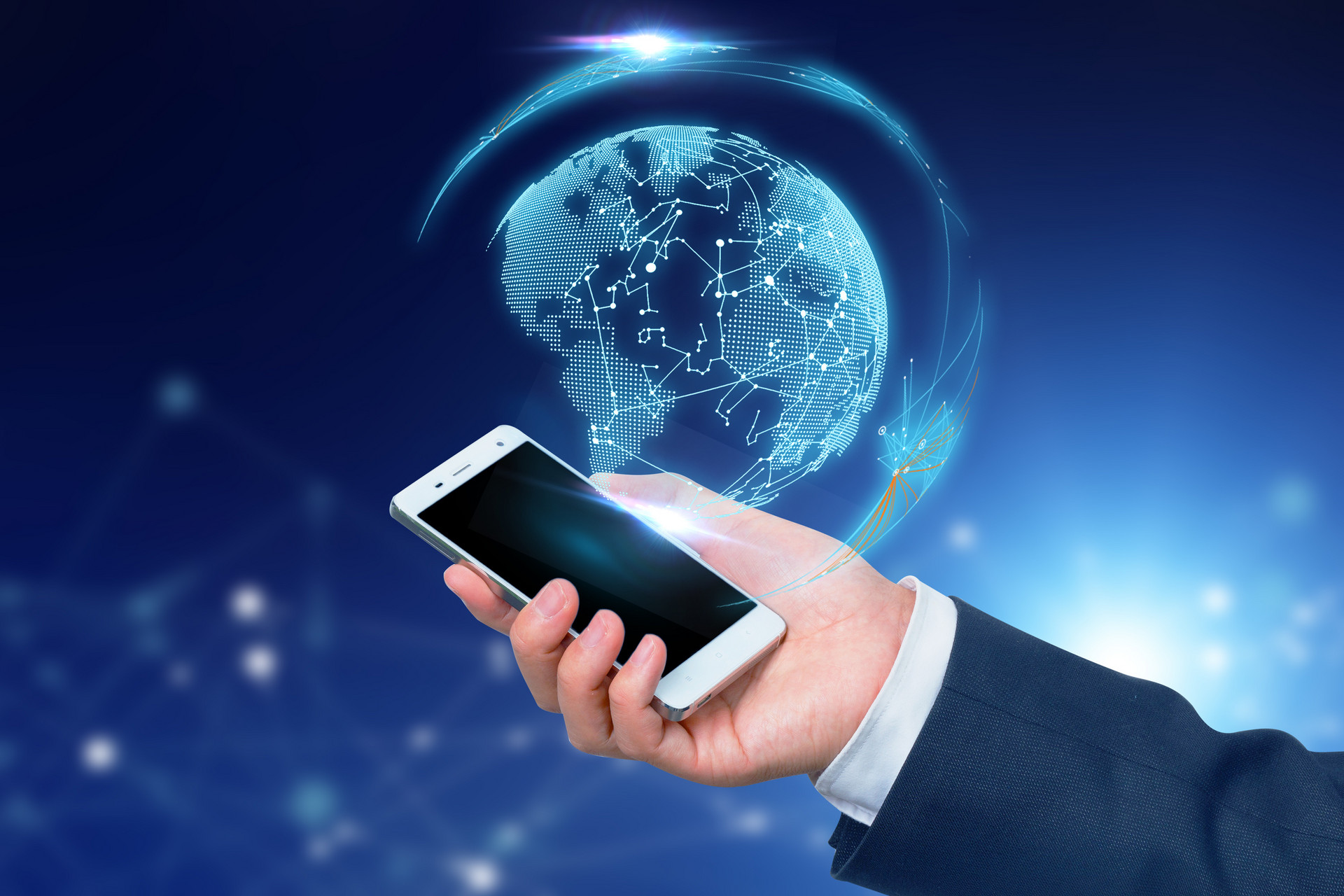 2021年全球手机销量
Global mobile phone sales in 2021
2021年全球手机销量
Global mobile phone sales in 2021
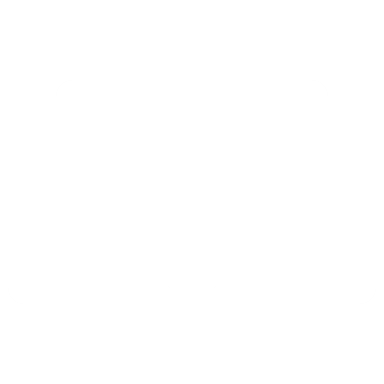 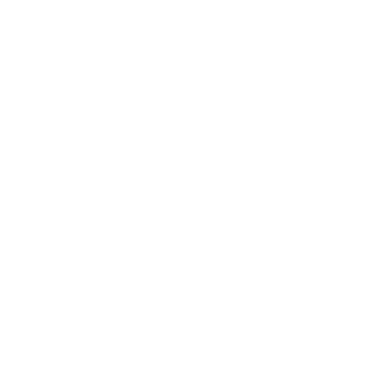 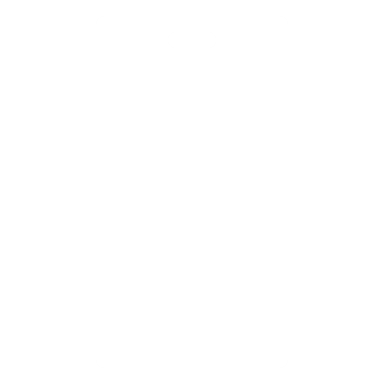 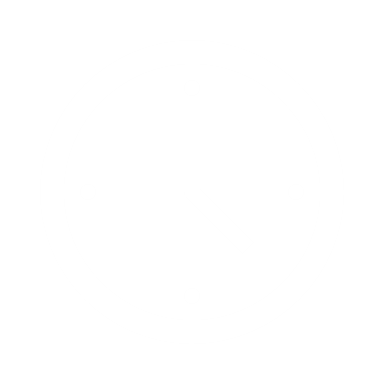 本月发布内容
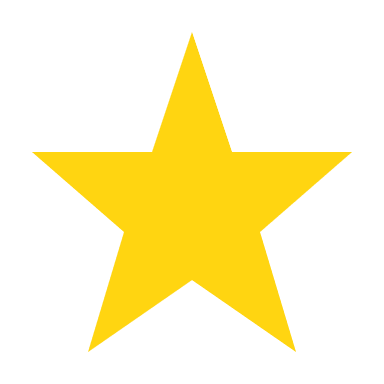 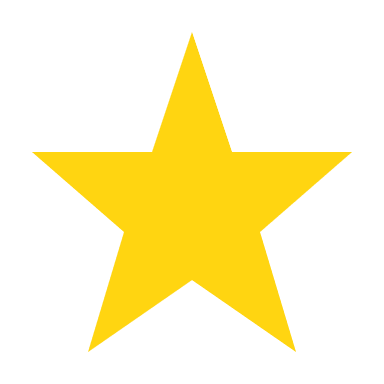 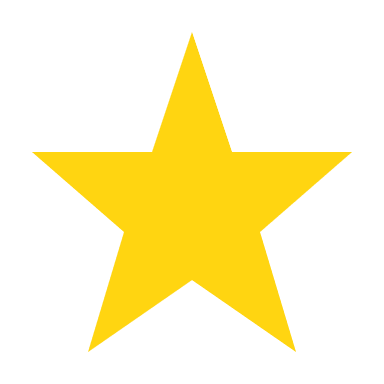 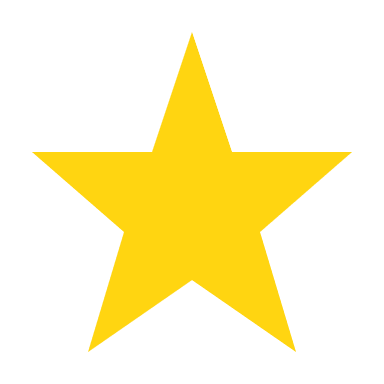 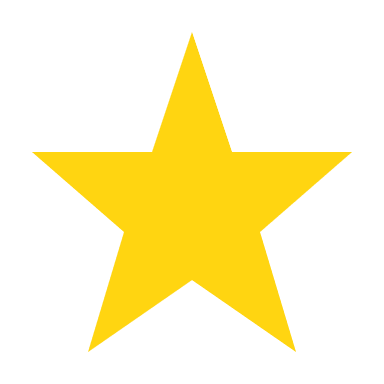 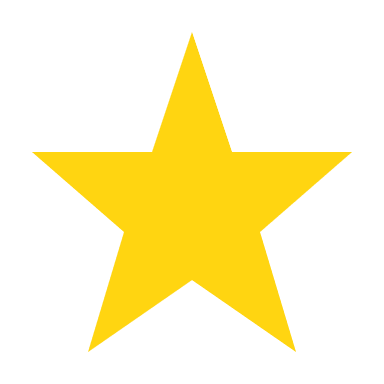 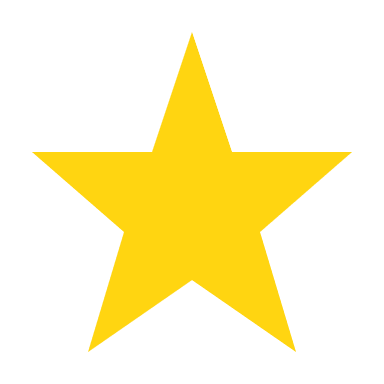 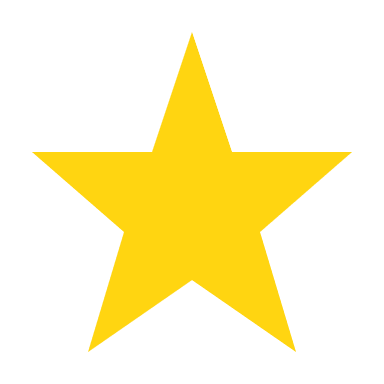 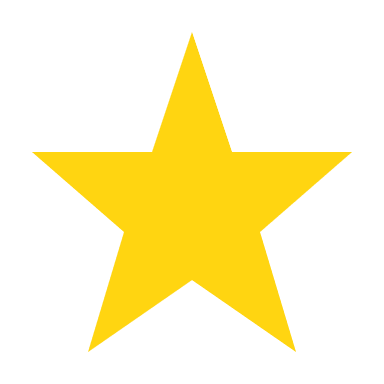 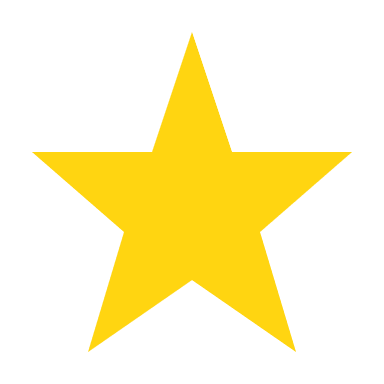 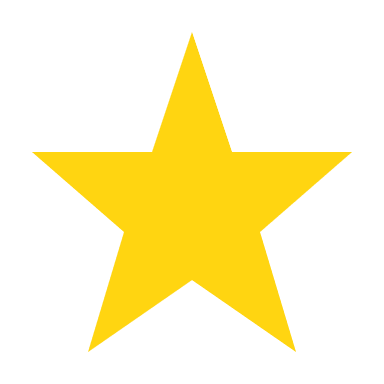 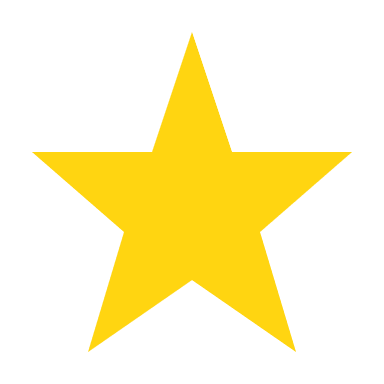 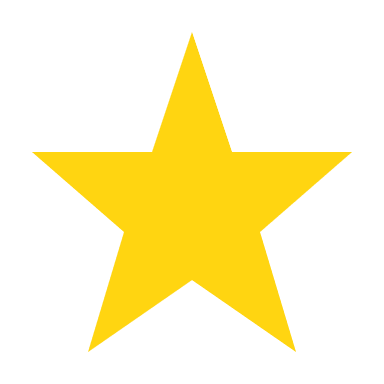 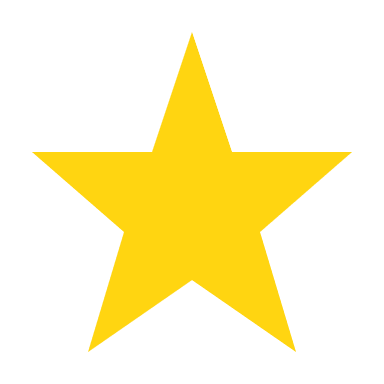 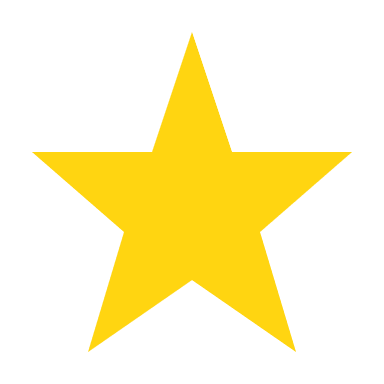 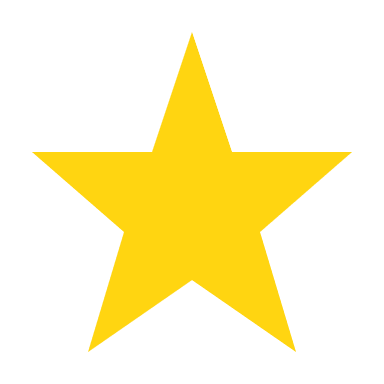 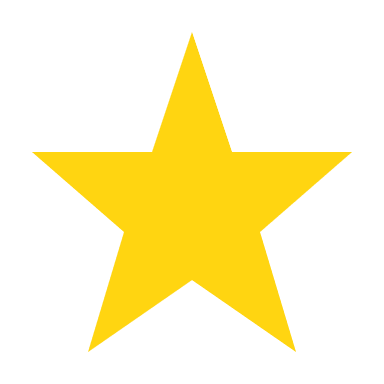 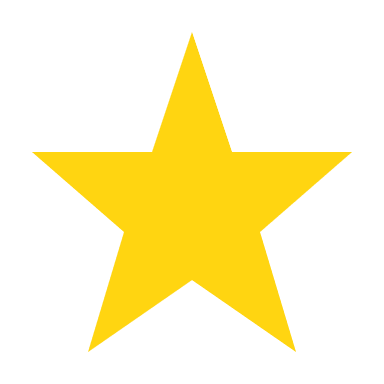 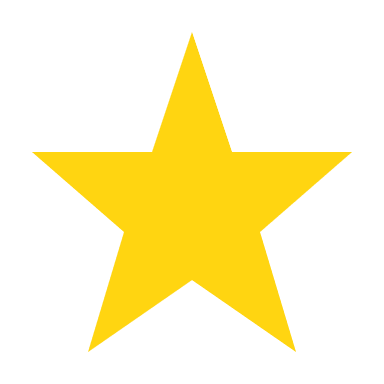 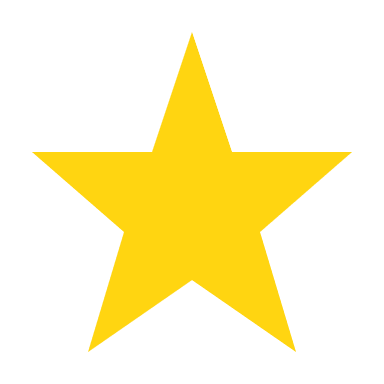 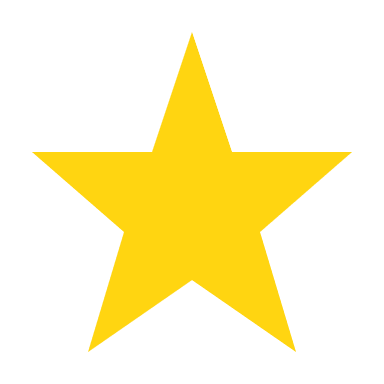 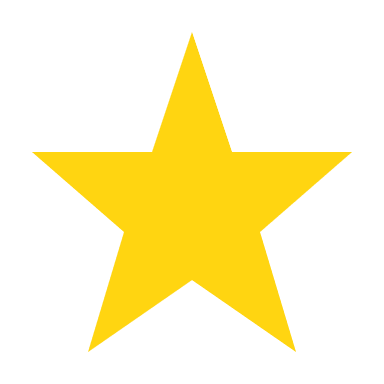 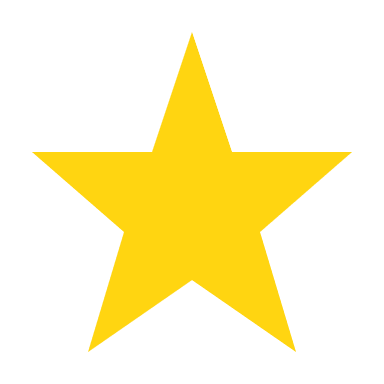 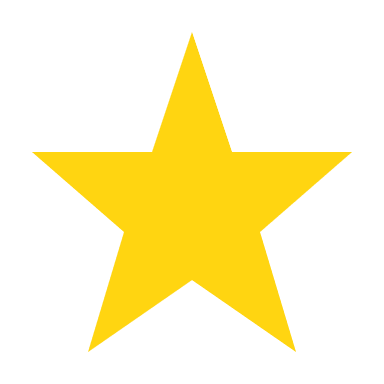 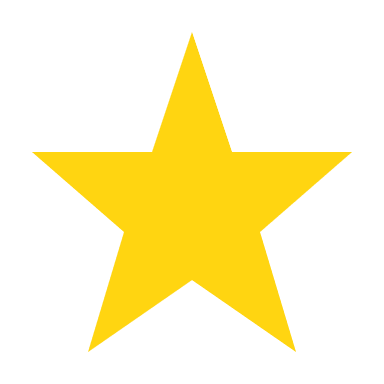 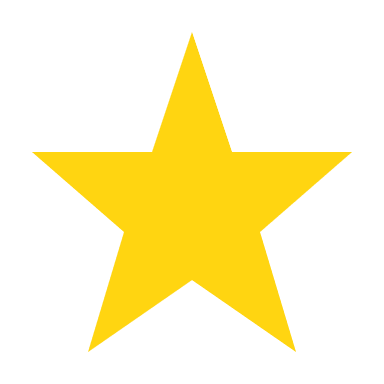 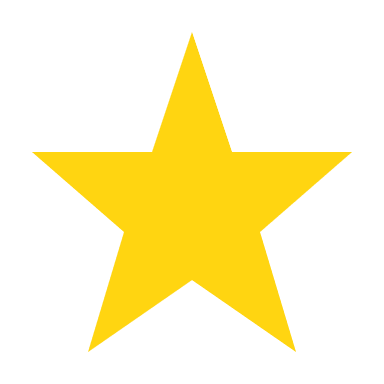 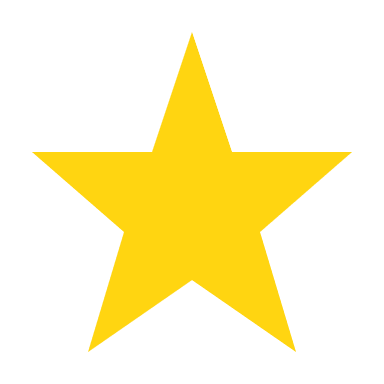 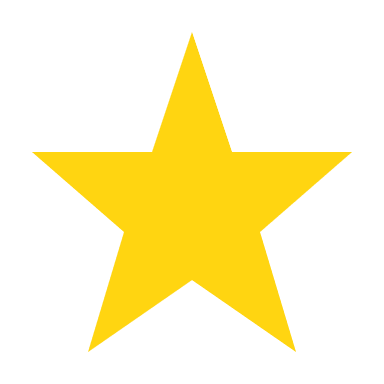 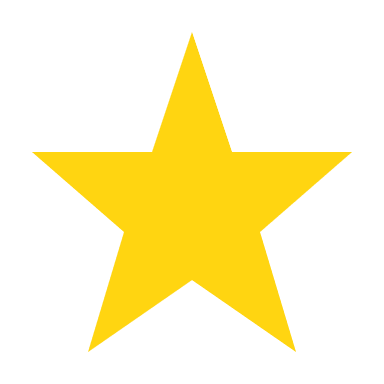 产业链情况
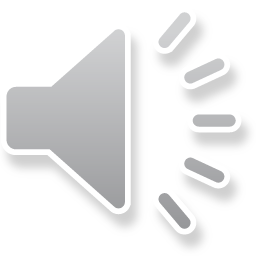 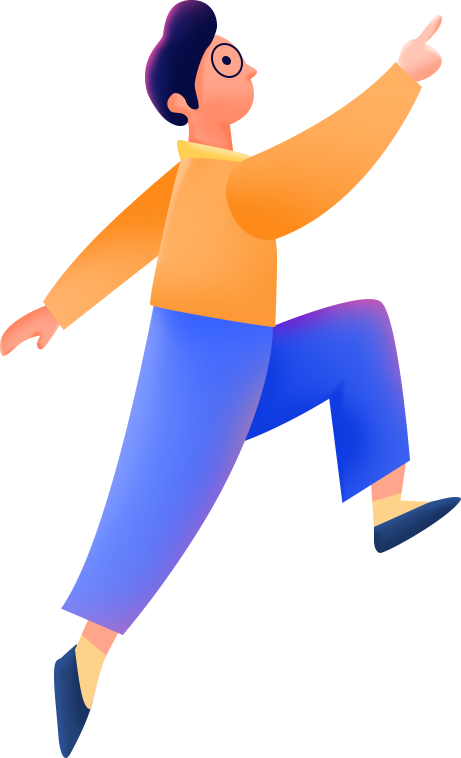 从0开始学PPT
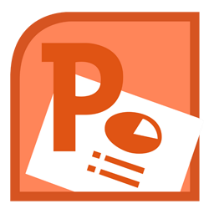 百无聊赖PPT
快速入门
PPT图表的使用方法之统计图
PPT图表的使用方法之统计图
轻松实现财务自由
徐老师一周上班时长（单位:小时）
图表标题
150
100
50
0
月
月
月
月
月
月
1
2
3
4
5
6
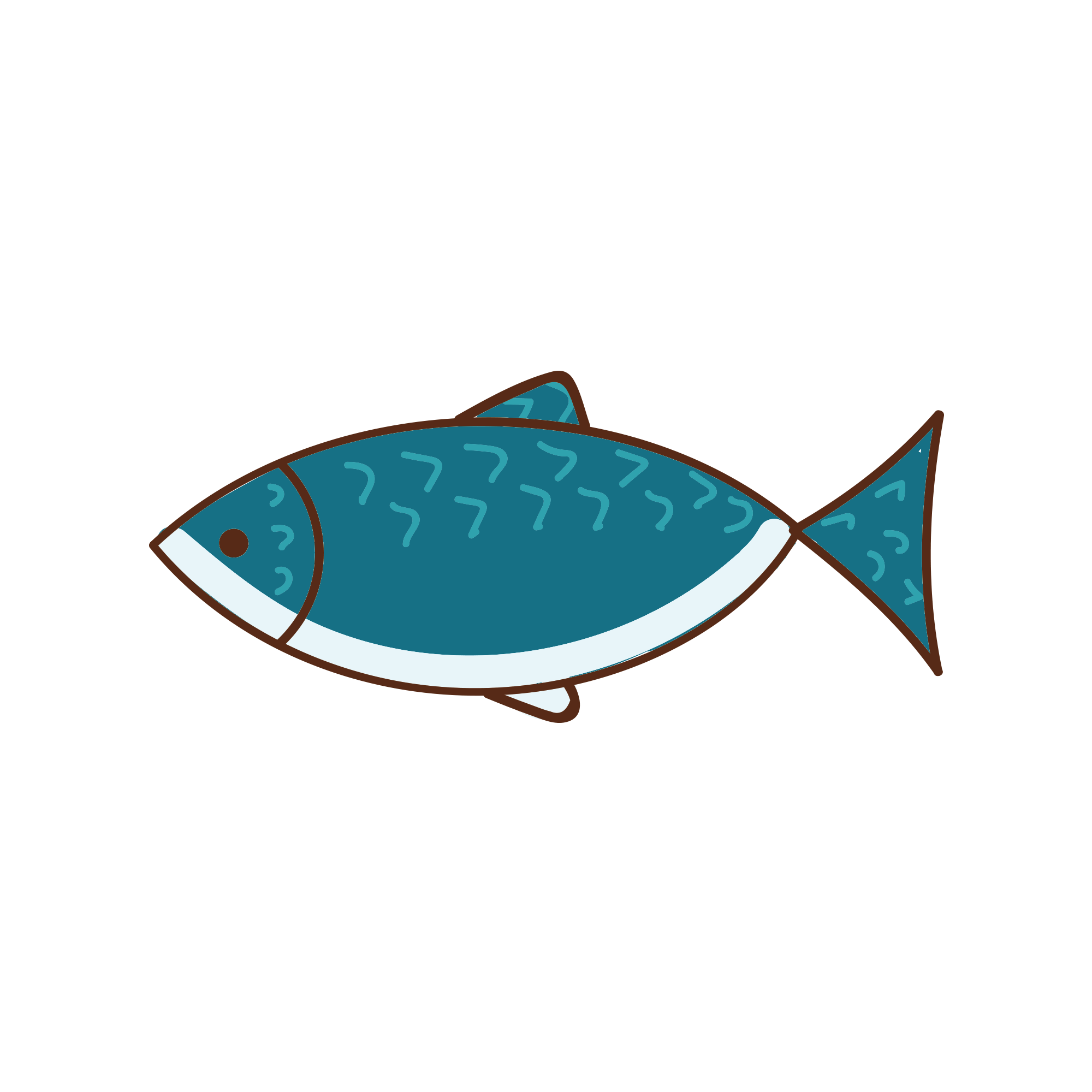 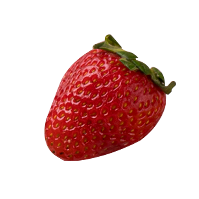 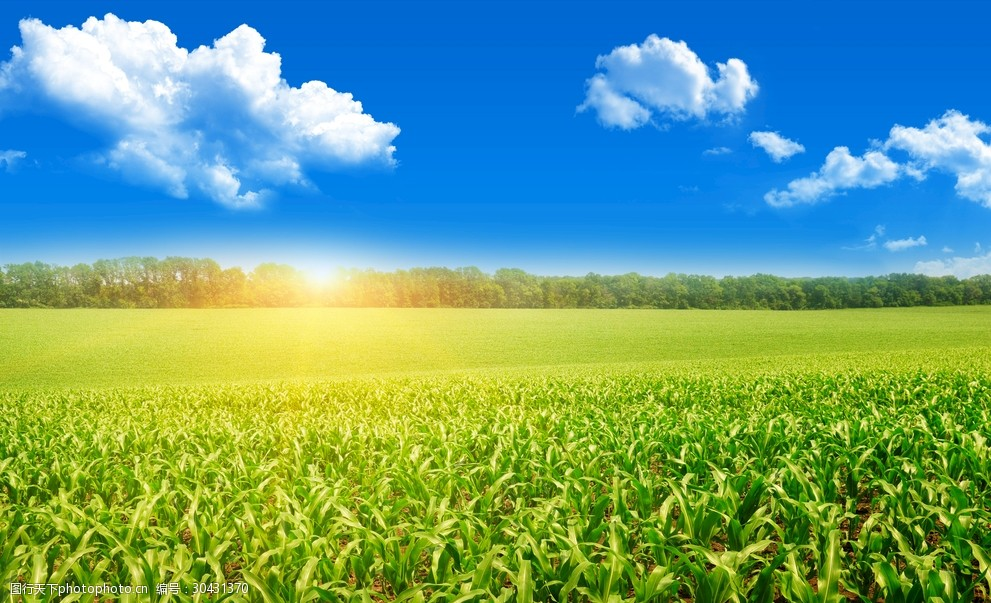 2021年朱里和东岸玉米存活率
65%
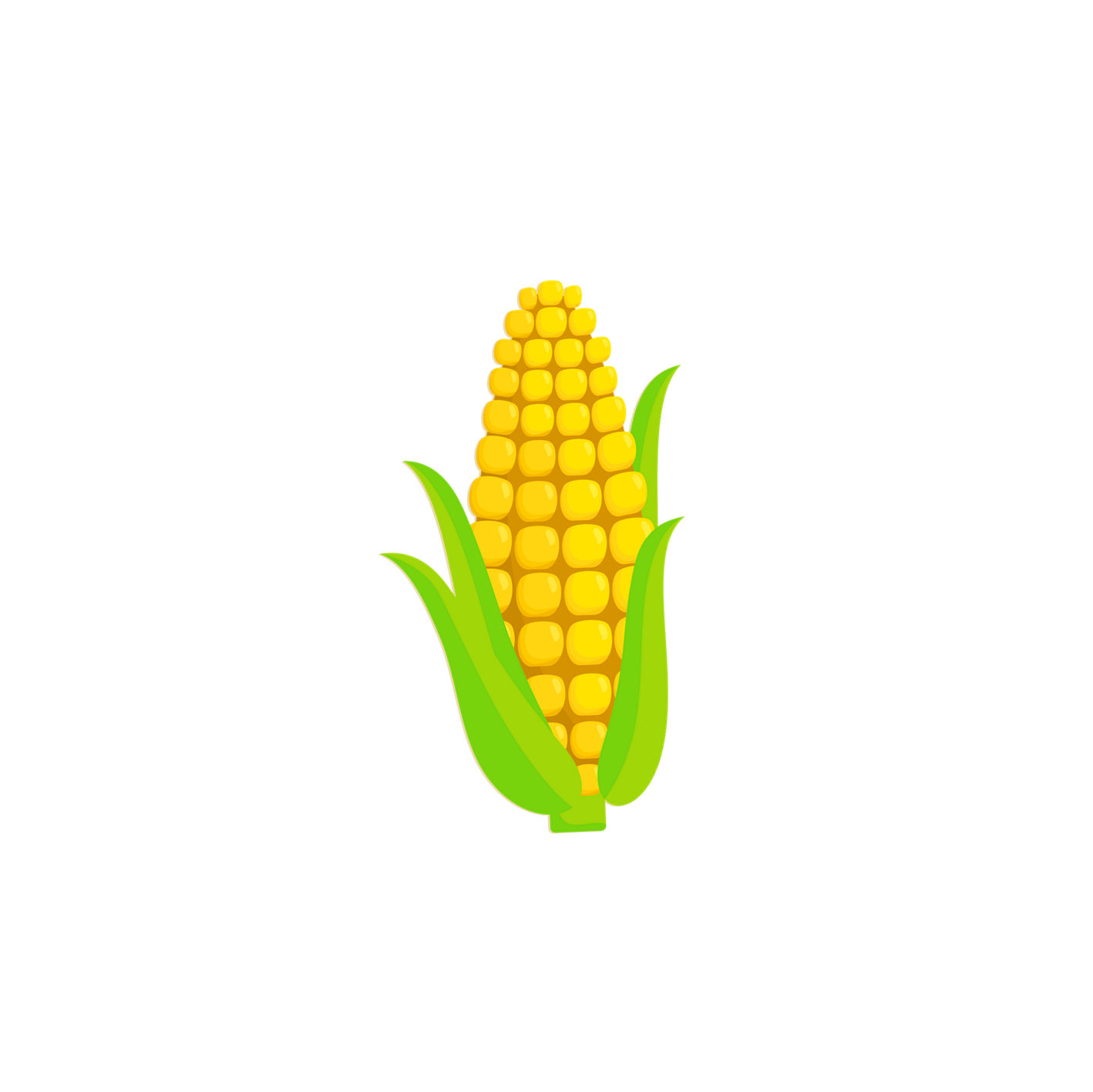 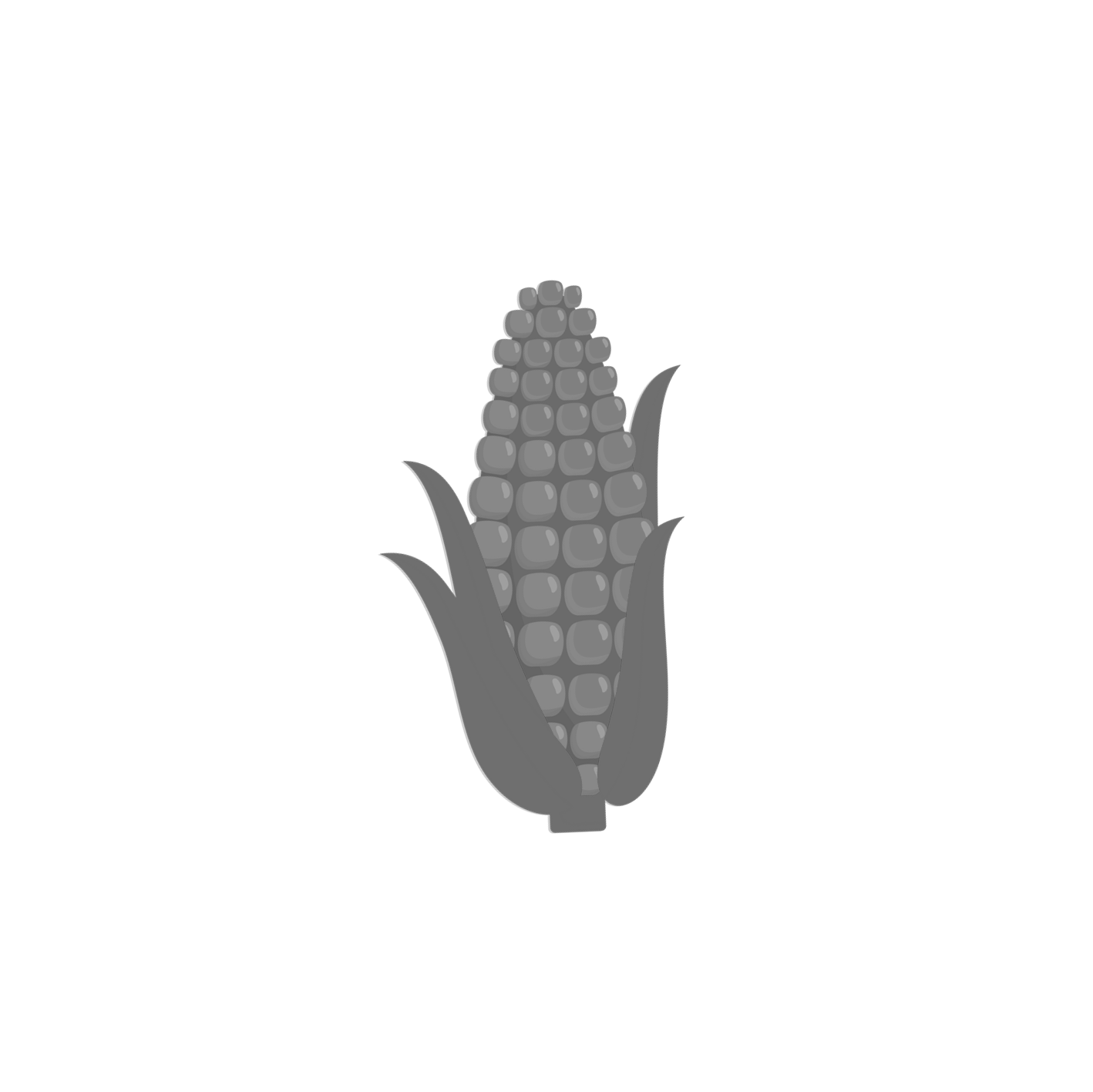 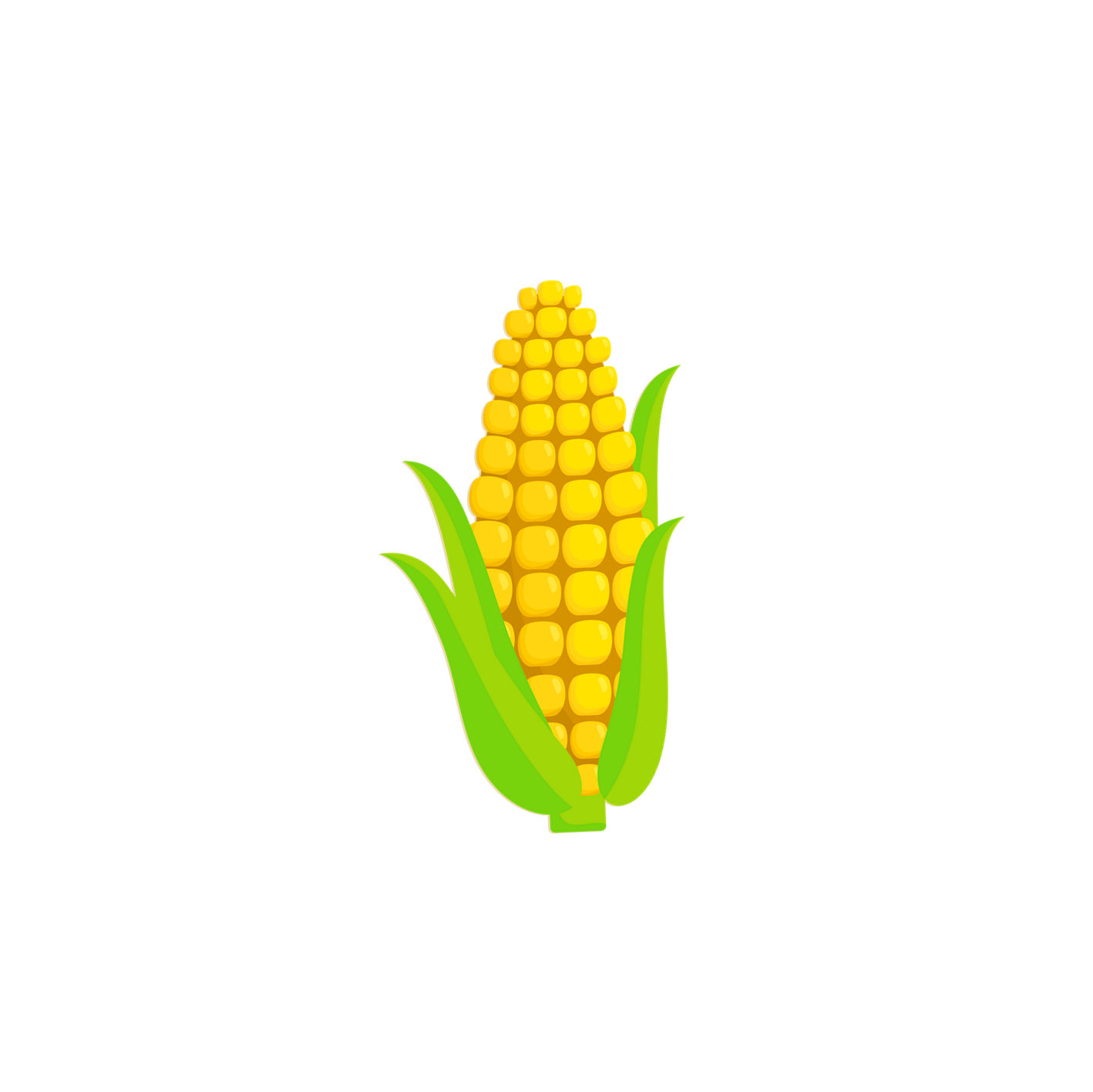 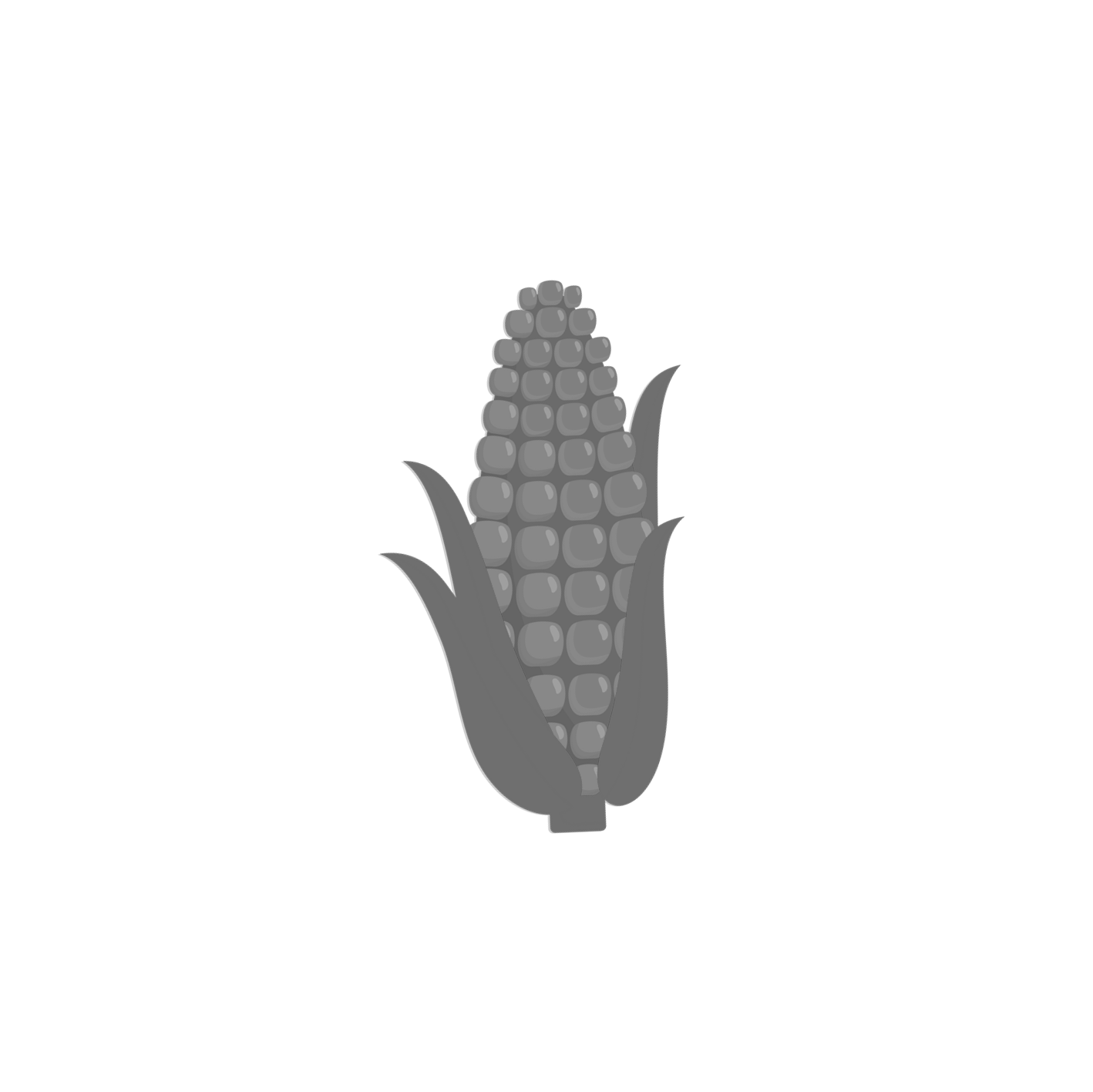